Editor vs Word processor
Recommendation:
Microsoft Visual Studio Code: https://code.visualstudio.com/
Multiplatform (Windows, MacOS, Linux)
Multilanguage
Integrated Development Editor (IDE)
How to install Visual Code Studio
Download from https://code.visualstudio.com/
Run installer
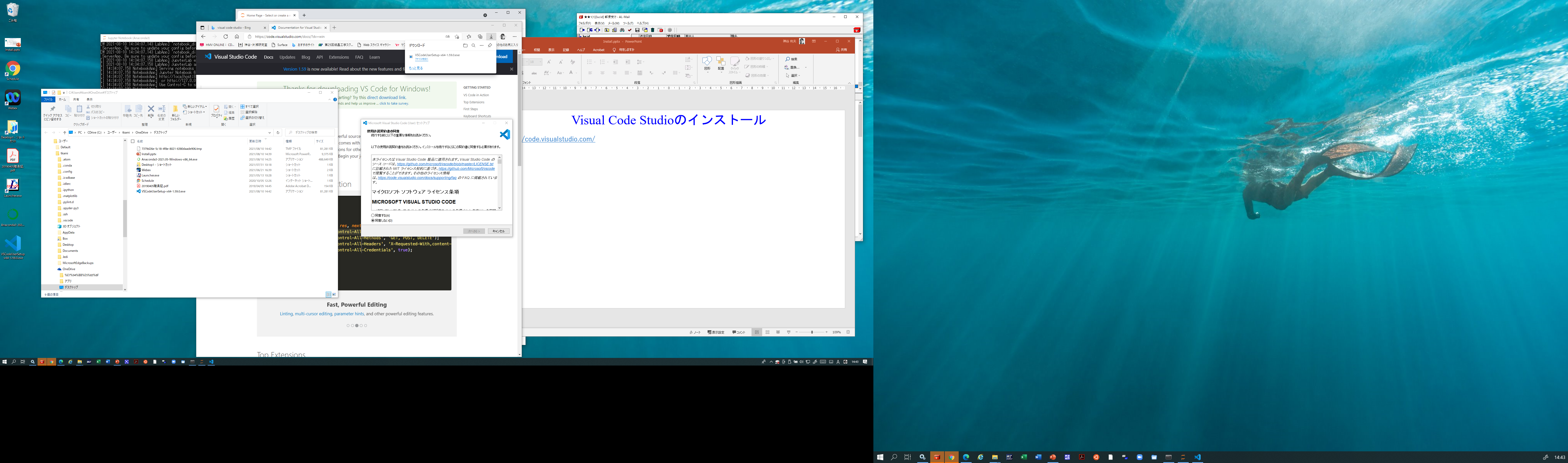 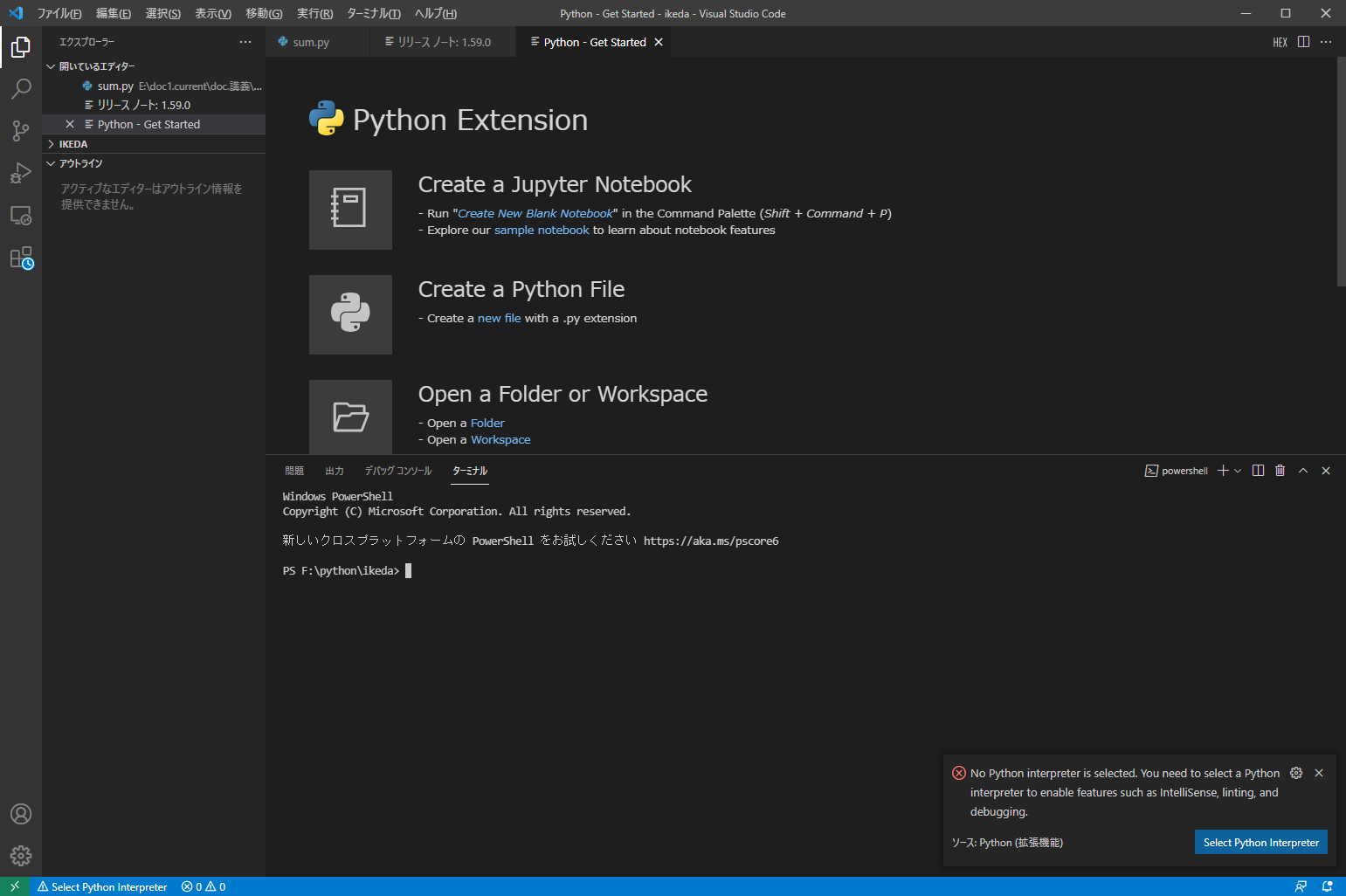 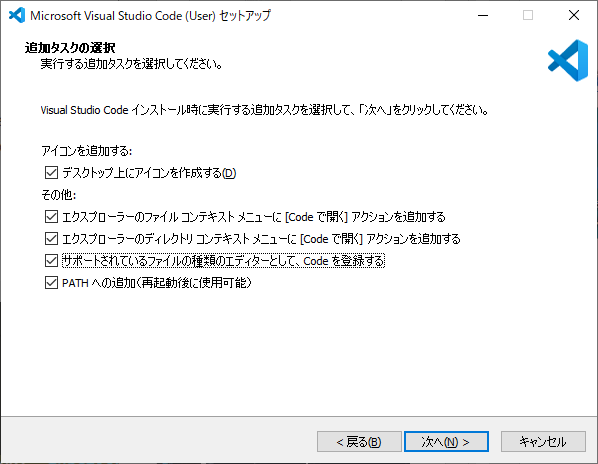 VS Code: Expansion functions for python
[Japanese page] Visual Studio Code を使用して Python 初心者向けの開発環境をセットアップする
https://docs.microsoft.com/ja-jp/learn/modules/python-install-vscode/
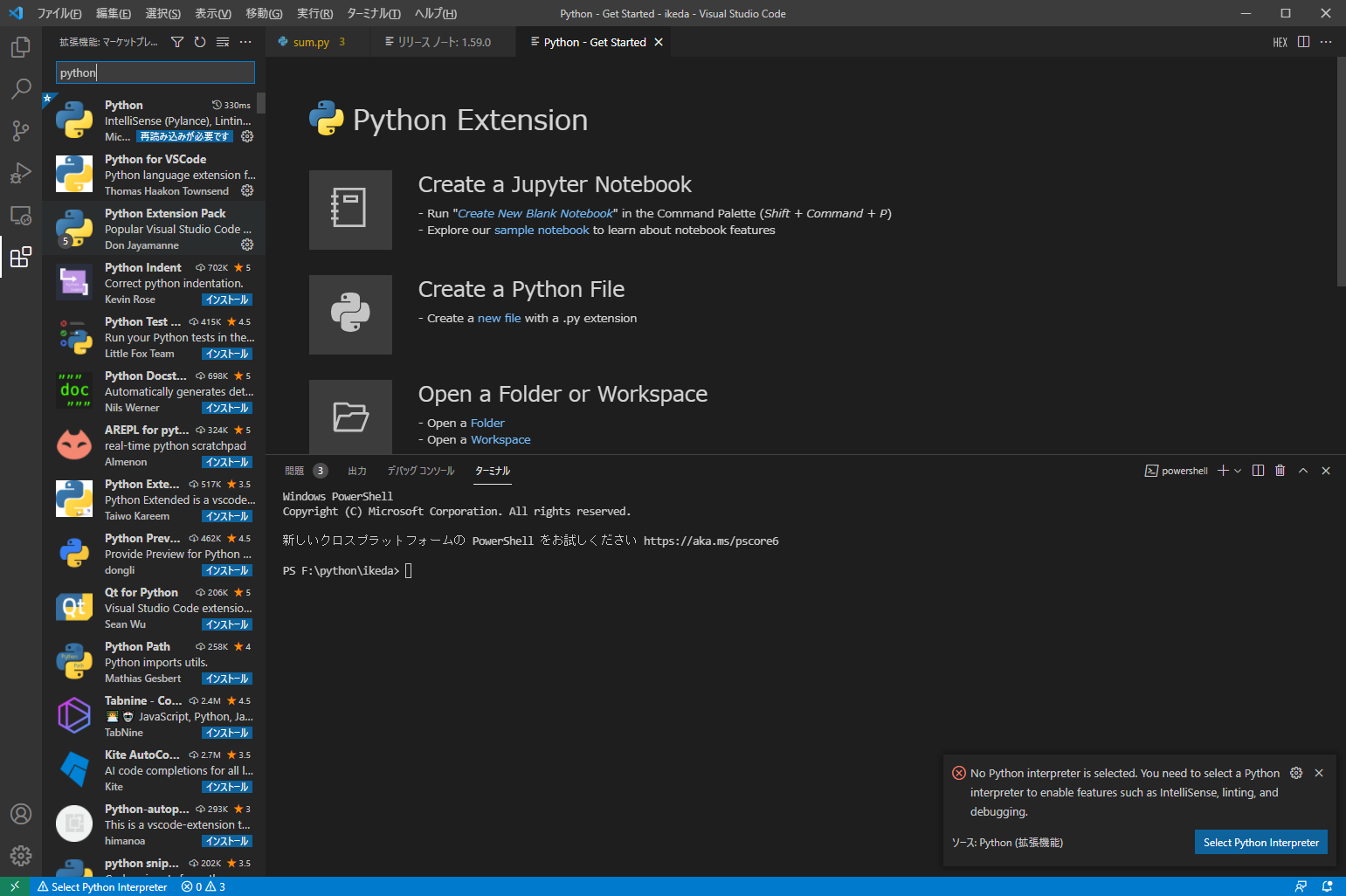 2. Search ‘python’
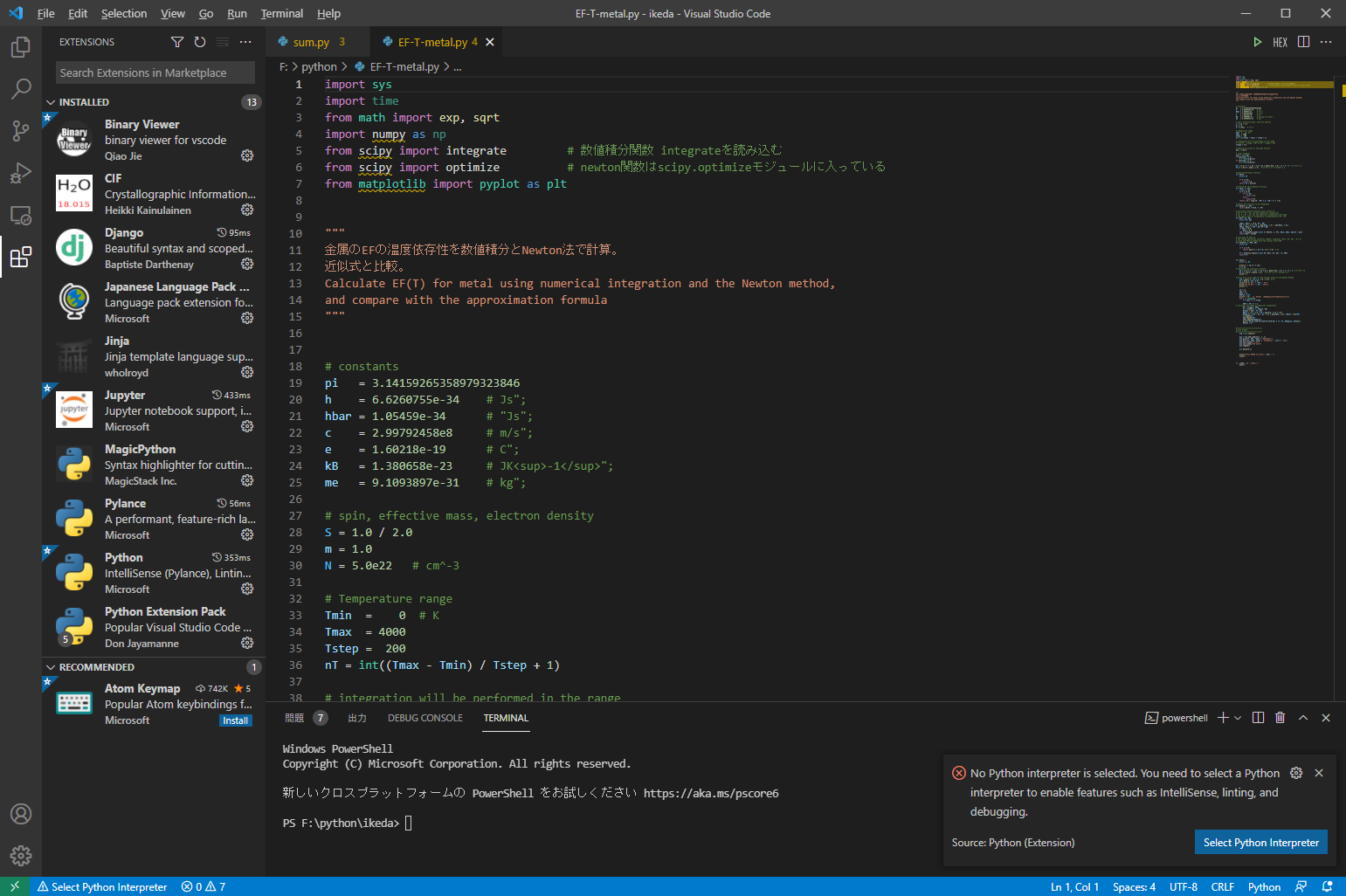 3. Click ‘Install’
Read a python script.Keywords are marked by color
1. Click the bottom ionon the left pane
As you like: Color theme expansion
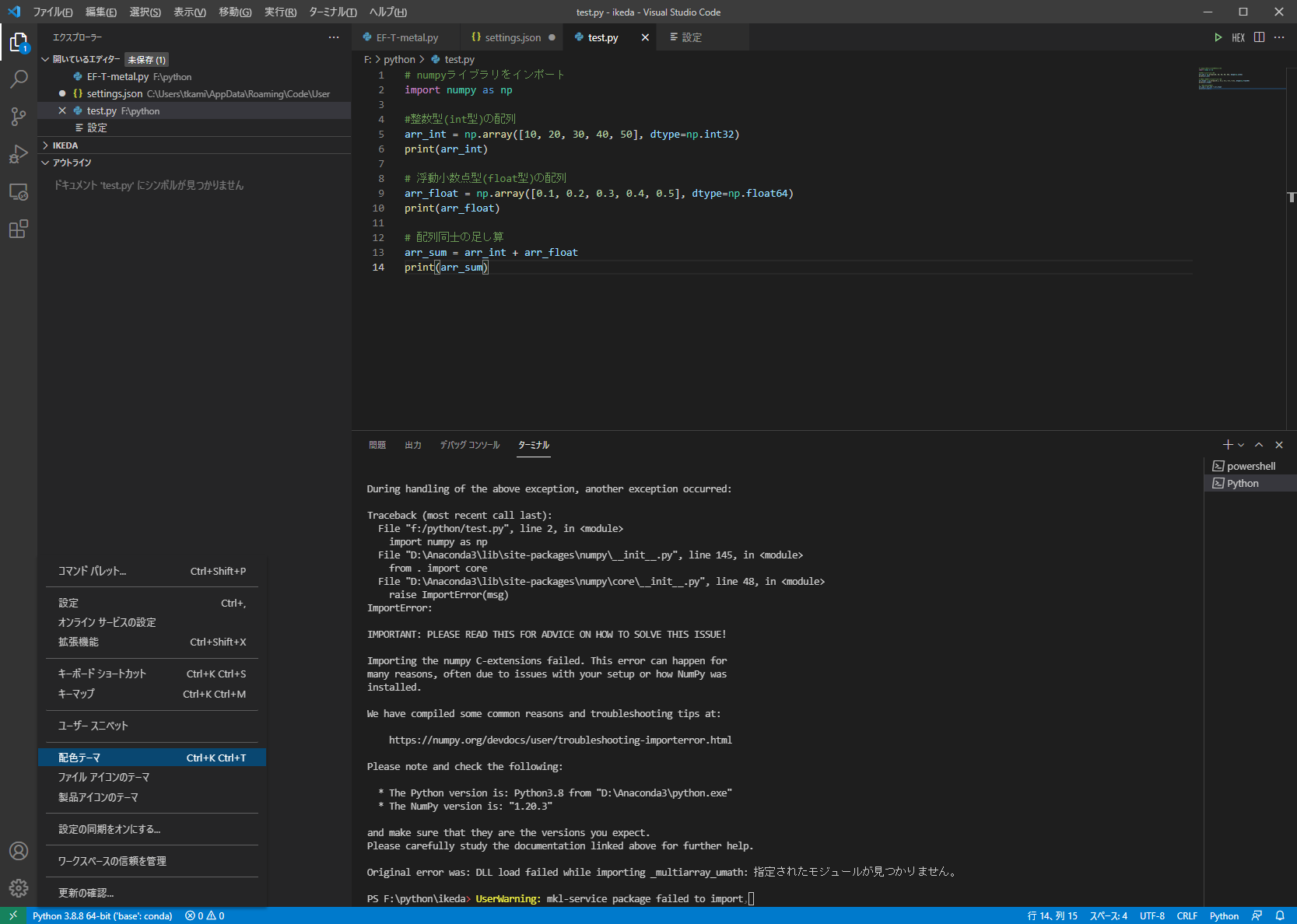 3. Choose your favorite    color theme
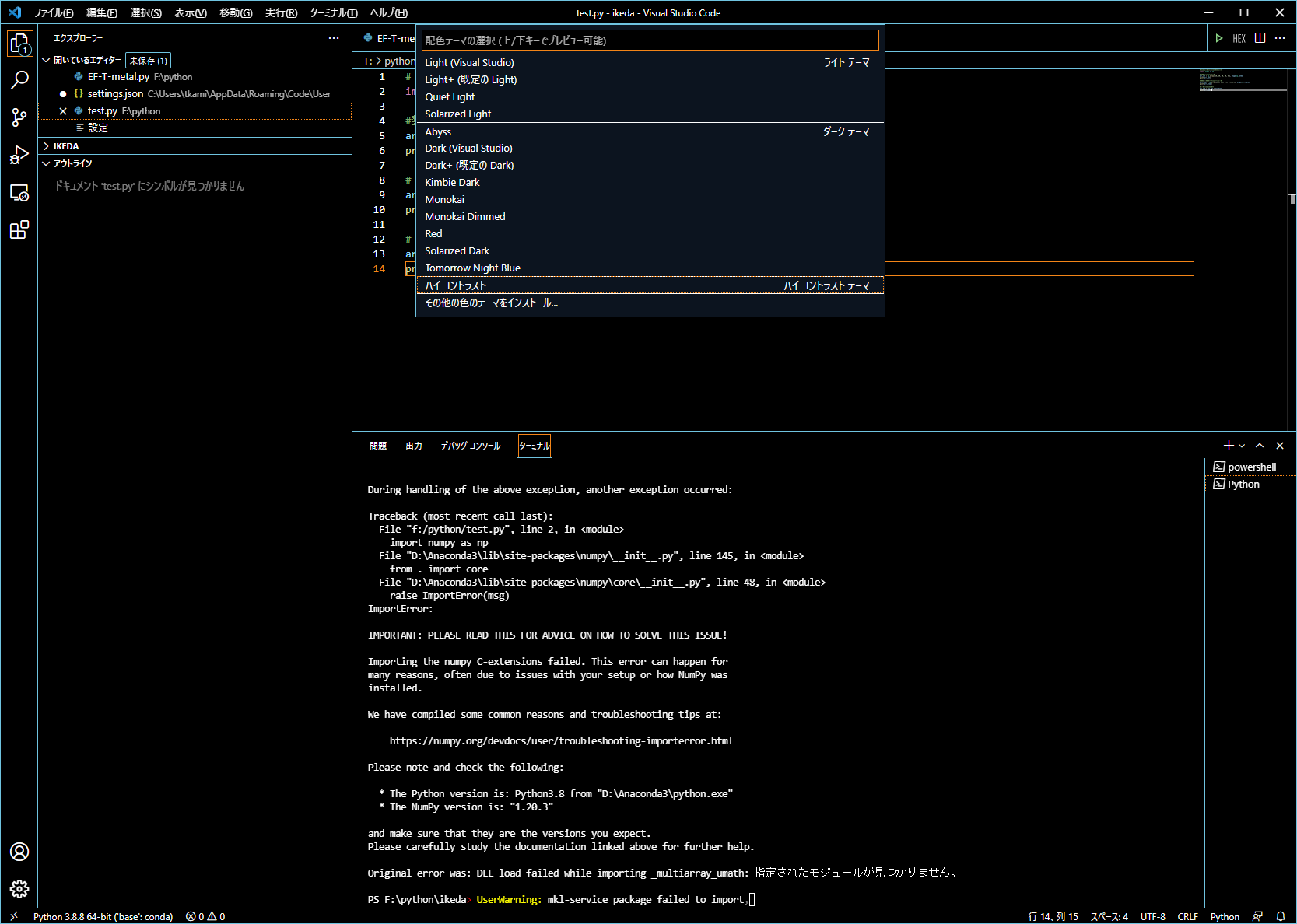 2. Choose ‘Color Theme’
1. Click Left-bottom icon
Other recommended expansions
Material Icon Theme: 
    Change the icons in the explorer view

zenkaku: Highlighten ‘Zenkaku’ spaces
As you like: Auto selection of character set in files
3. Input ‘Encoding’ in the Top Textbox    and ENTER
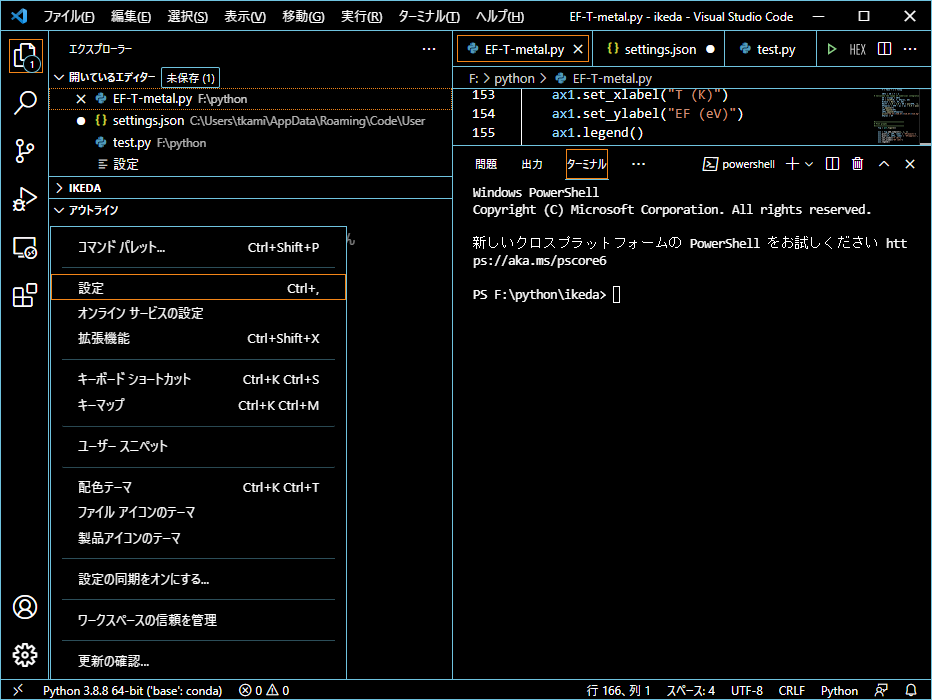 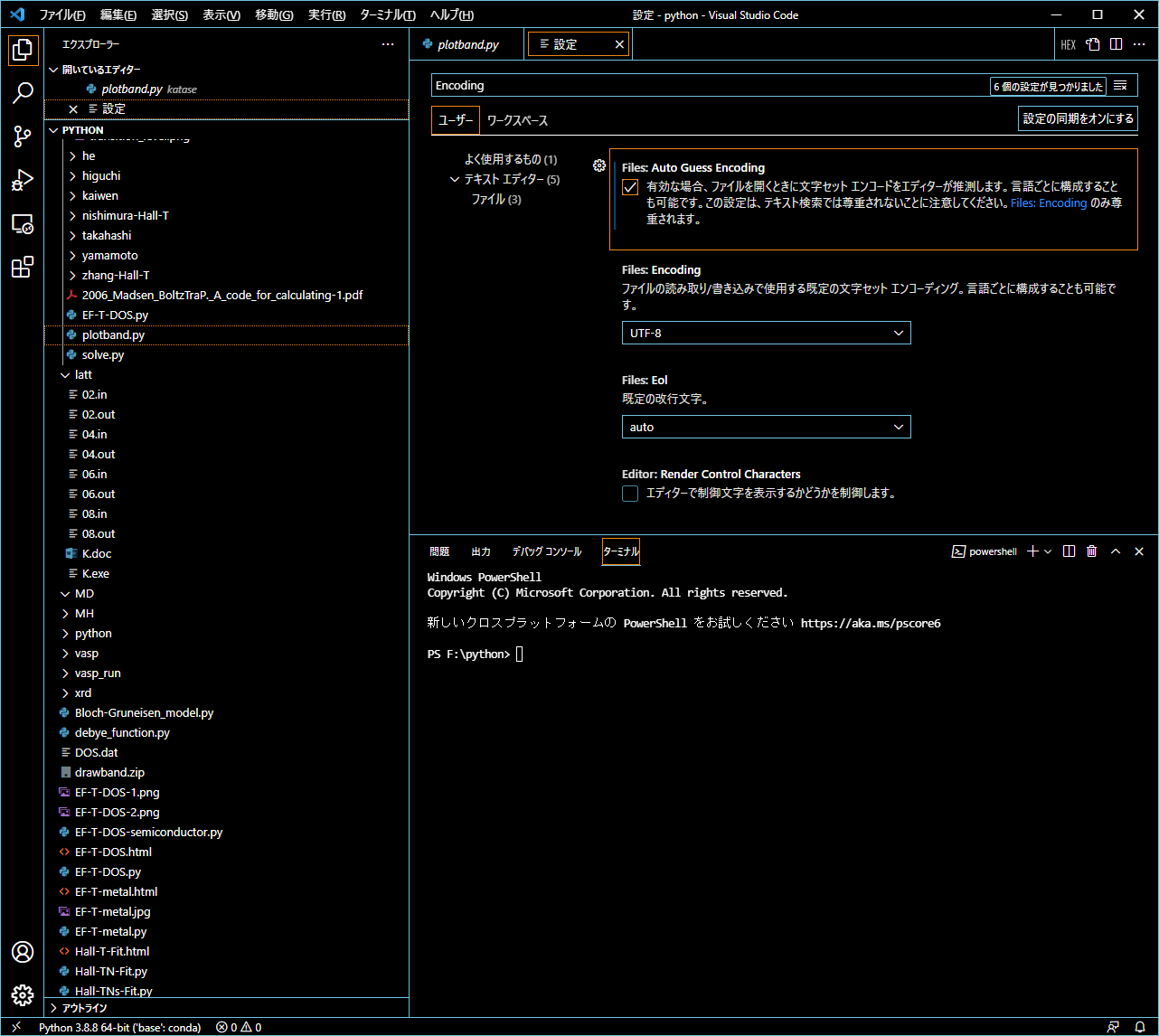 4. Check here for auto guess encoding
2. Choose ‘Configure’
For Default installation:
python.pythonpath		C:\Users\[User Name]\anaconda3\python.exe
python.condapath			C:\Users\[User Name]\anaconda3\Scripts
python.defaultInterpreterPath	C:\Users\[User Name]\anaconda3\python.exe

For your own environment  [ENV]
python.pythonpath		C:\Users\[User Name]\anaconda3\envs\[ENV]\python.exe
python.condapath		     C:\Users\[User Name]\anaconda3\Scripts
python.defaultInterpreterPath    C:\Users\[User Name]\anaconda3\envs\[ENV]\python.exe
5. Change these if you want to change     default encoding / end-of-line (Eol) code
1. Click left-bottom icon
Select python.exe
2. Choose your python interpreter
   ‘Python 3.8.XXX (‘base’: conda’)
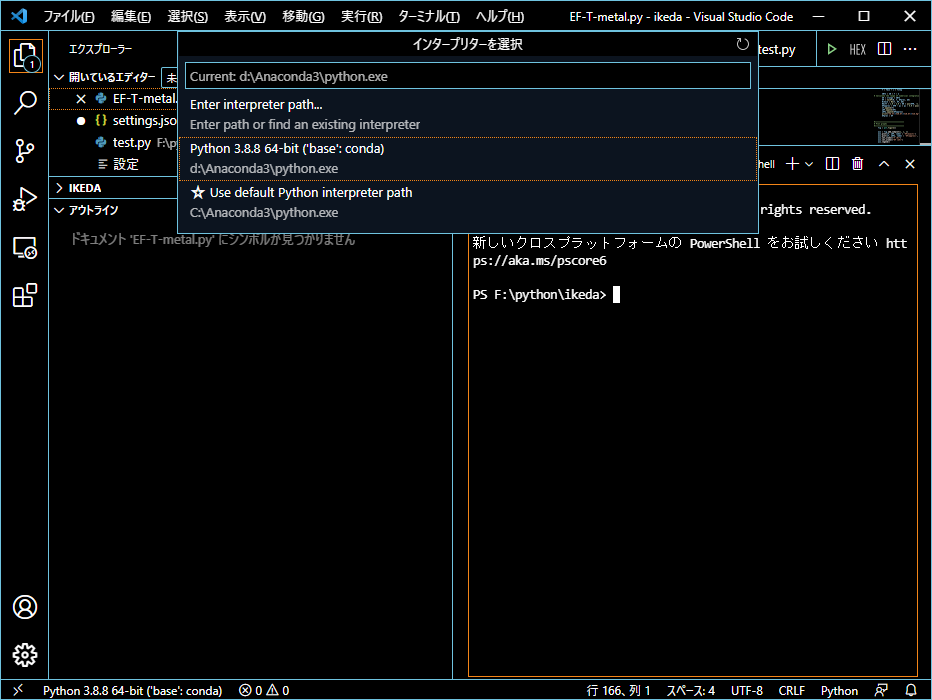 1. Click left ‘python’ in the bottom Status Bar
If needed: Specify VSC python.*path variables
3. Input ‘python.pythonpath’ in the Top Textbox    and ENTER
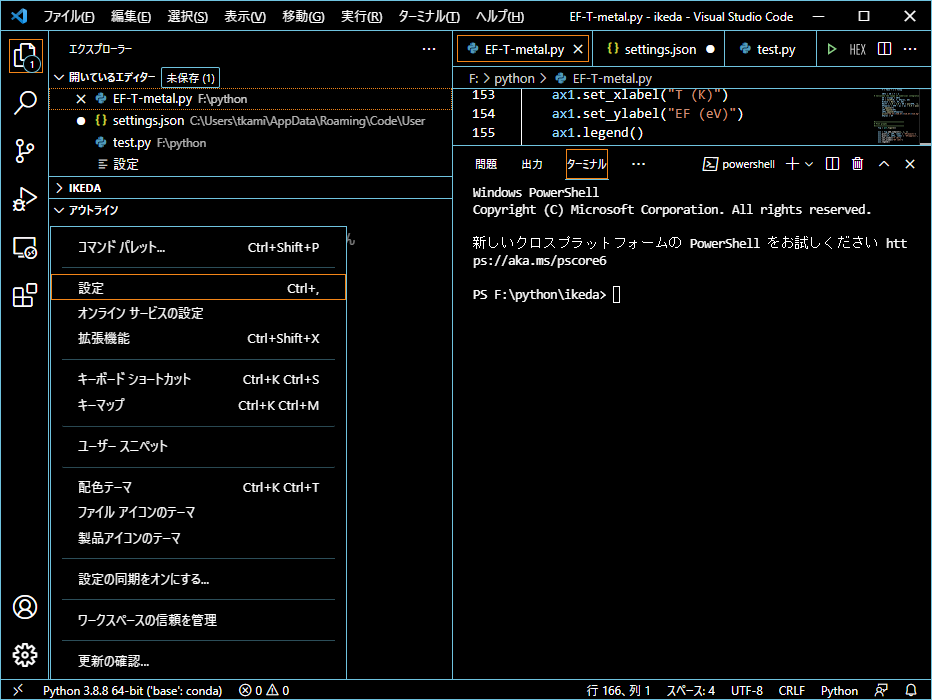 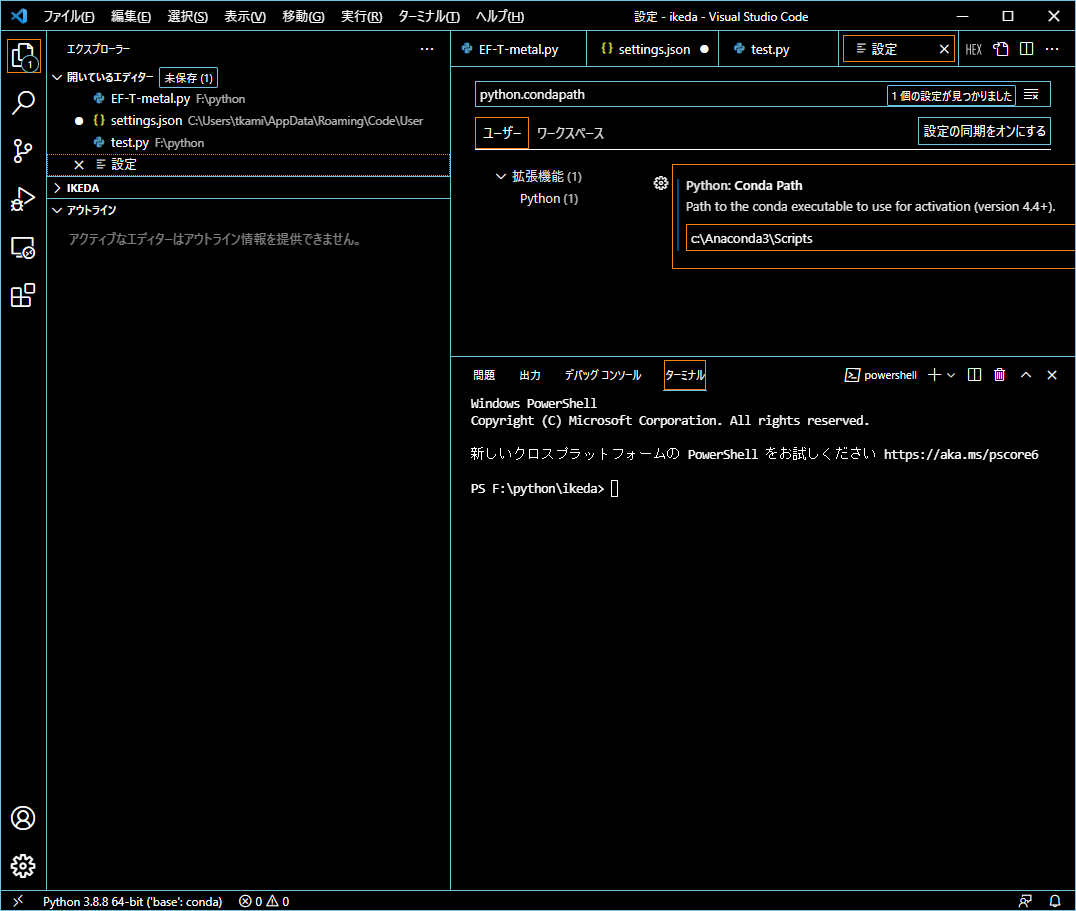 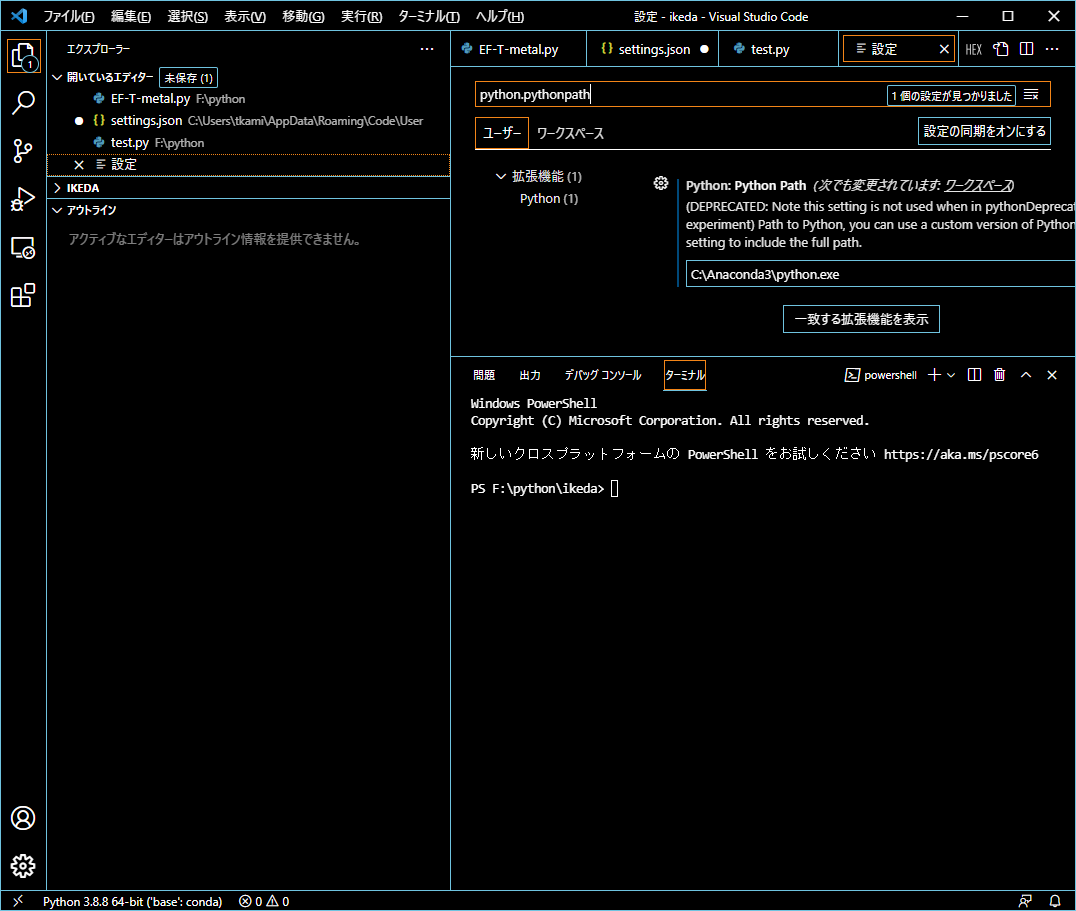 2. Choose ‘Configure’
4. Confirm your python.exe path or modify
5. Similarly input python.condapath, python.defaultInterpreterPath
For Default installation:
python.pythonpath		C:\Users\[User Name]\anaconda3\python.exe
python.condapath			C:\Users\[User Name]\anaconda3\Scripts
python.defaultInterpreterPath	C:\Users\[User Name]\anaconda3\python.exe

For your own environment  [ENV]
python.pythonpath		C:\Users\[User Name]\anaconda3\envs\[ENV]\python.exe
python.condapath		     C:\Users\[User Name]\anaconda3\Scripts
python.defaultInterpreterPath    C:\Users\[User Name]\anaconda3\envs\[ENV]\python.exe
1. Click left-bottom icon
If needed: PATH Variable
NOTE: VCS + Anaconda often fails load numpy mkl modules and DLLs              Better to specify the Library and DLL paths to the PATH variable
Run Windows Explorer
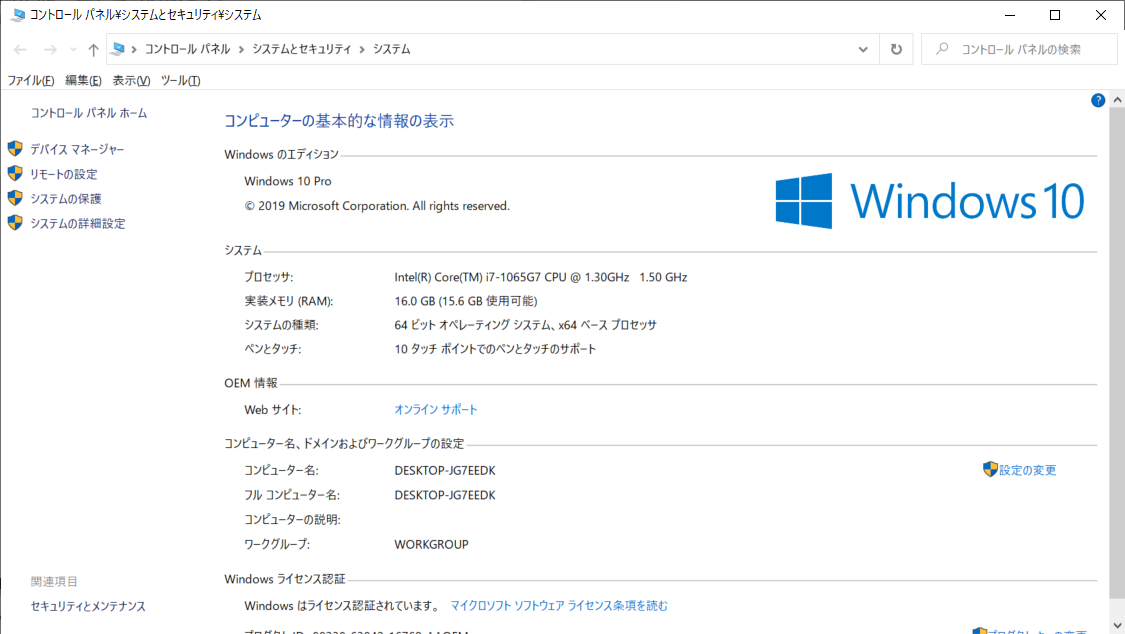 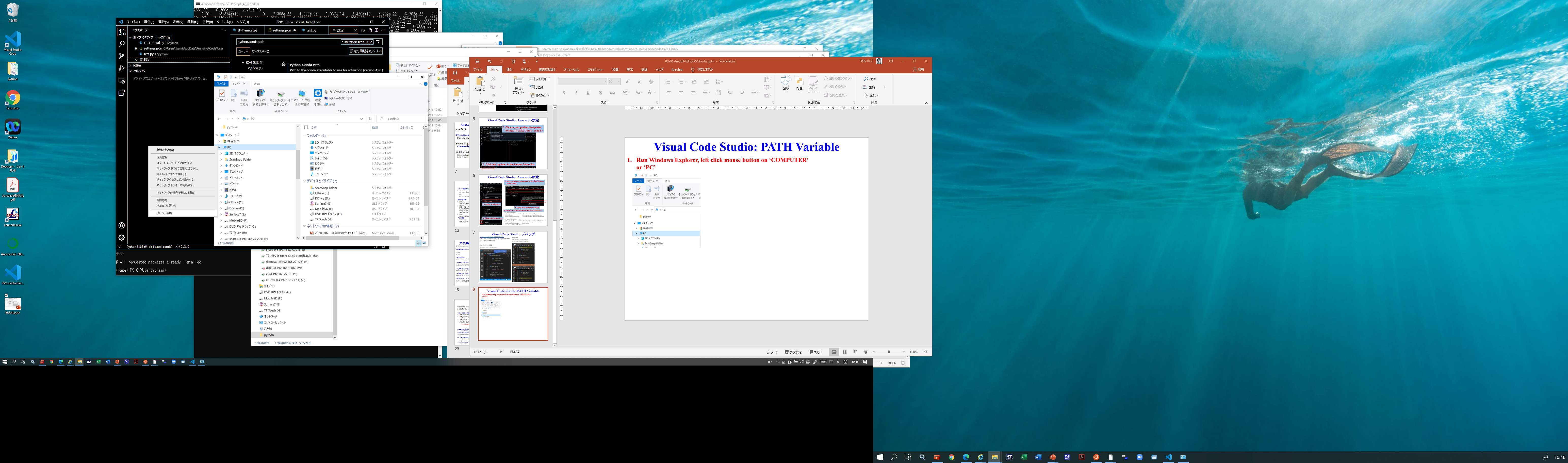 1. Left click mouse button
3. Click ‘System configuration’
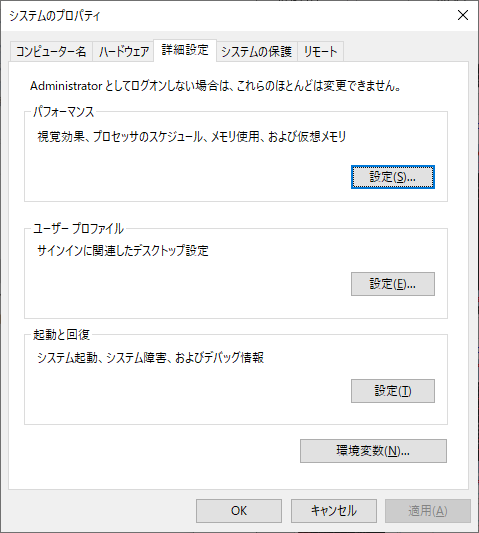 2. Choose ‘Property’
4. Click ‘Environment Variables’
If needed: PATH Variable
If you can’t run a python script using numpy from VSC:
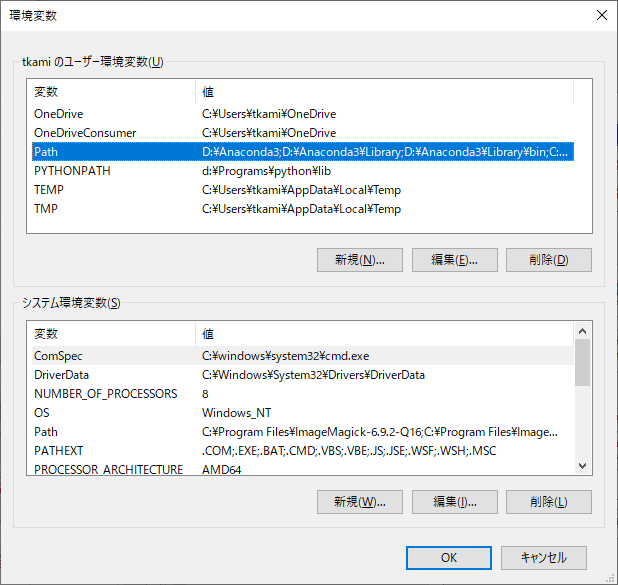 6. Add
C:\Users\[User Name]\anaconda3
C:\Users\[User Name]\anaconda3\Library
C:\Users\[User Name]\anaconda3\Library\bin
or these three paths on your installation
5. Double click ‘Path’
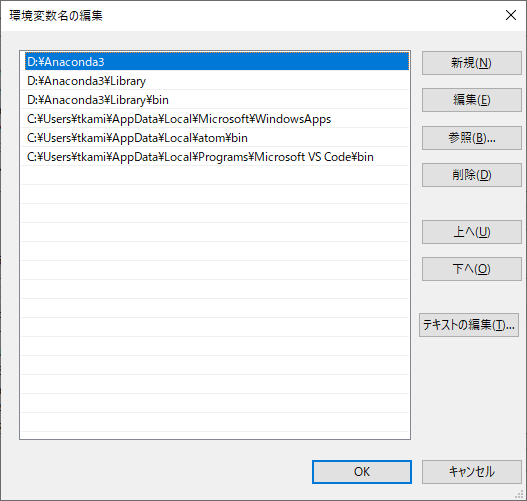 7. Move them to top    by ‘Up’ button on right
If needed: Specify paths of other python modules
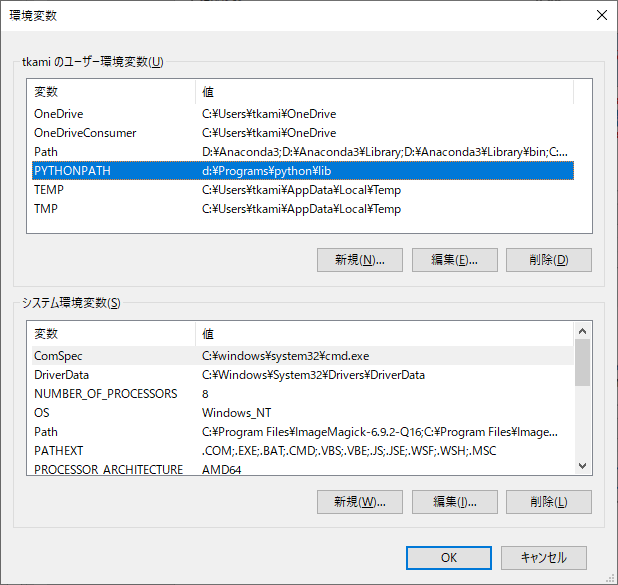 6. Add your library paths.     Multiple paths are given with the separator ‘;’
E.g., d:\Programs\python\libfor T. Kamiya’s library
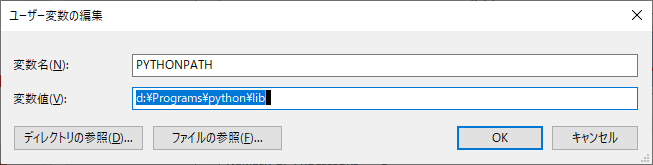 1. Double click ‘PYTHONPATH’
Verify your VSC properly works
1. Open python script or folder: “File” => “Open Folder” =>  Open [data-COE]2. Open ‘test.py’
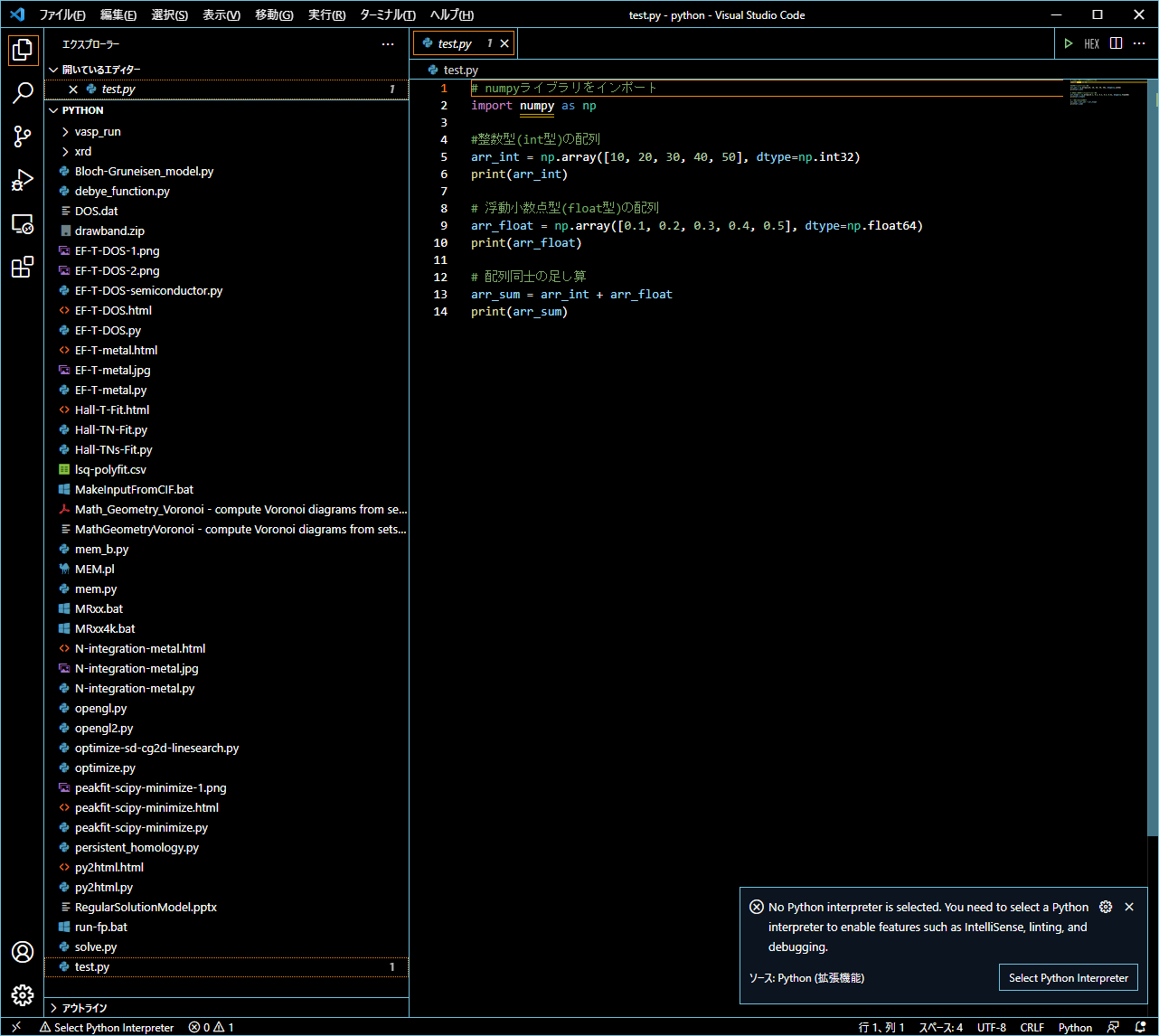 3. Click ‘▷’ to run
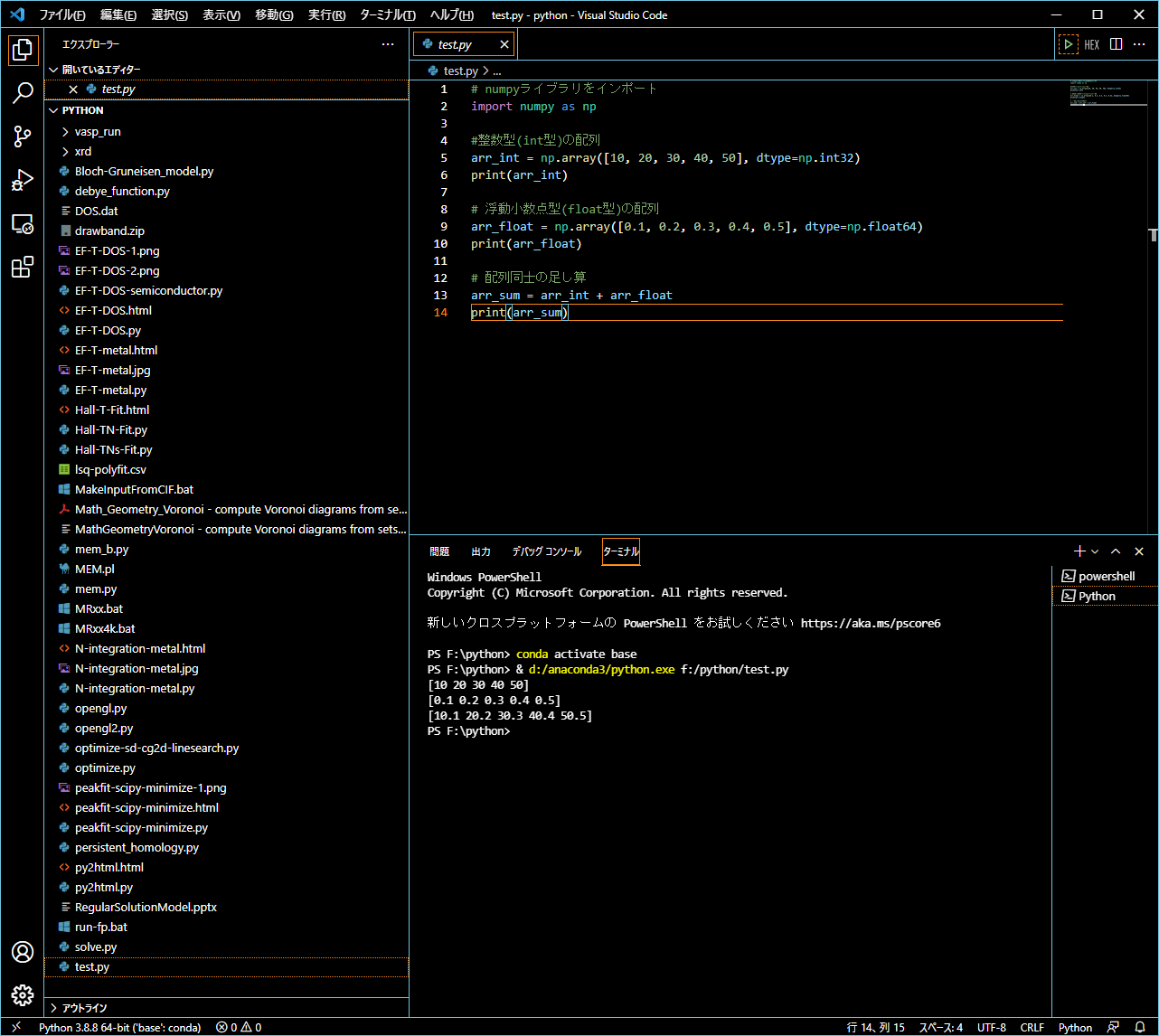 Suceeded
If needed: Debug
VisualStudioCodeでPython環境構築 – Qiita
https://qiita.com/ryt-t5/items/4f15c5b069ad3e6910e8
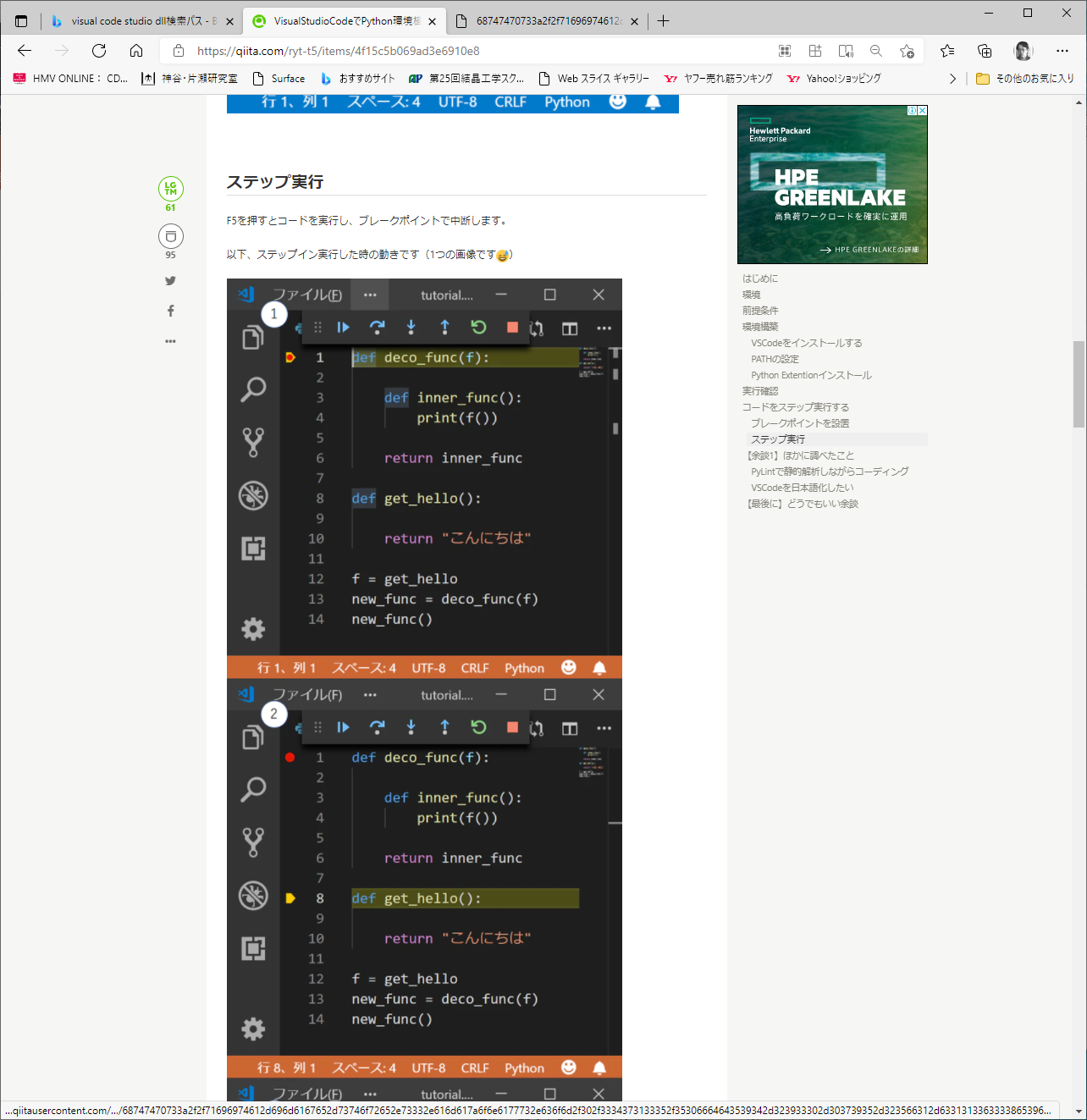 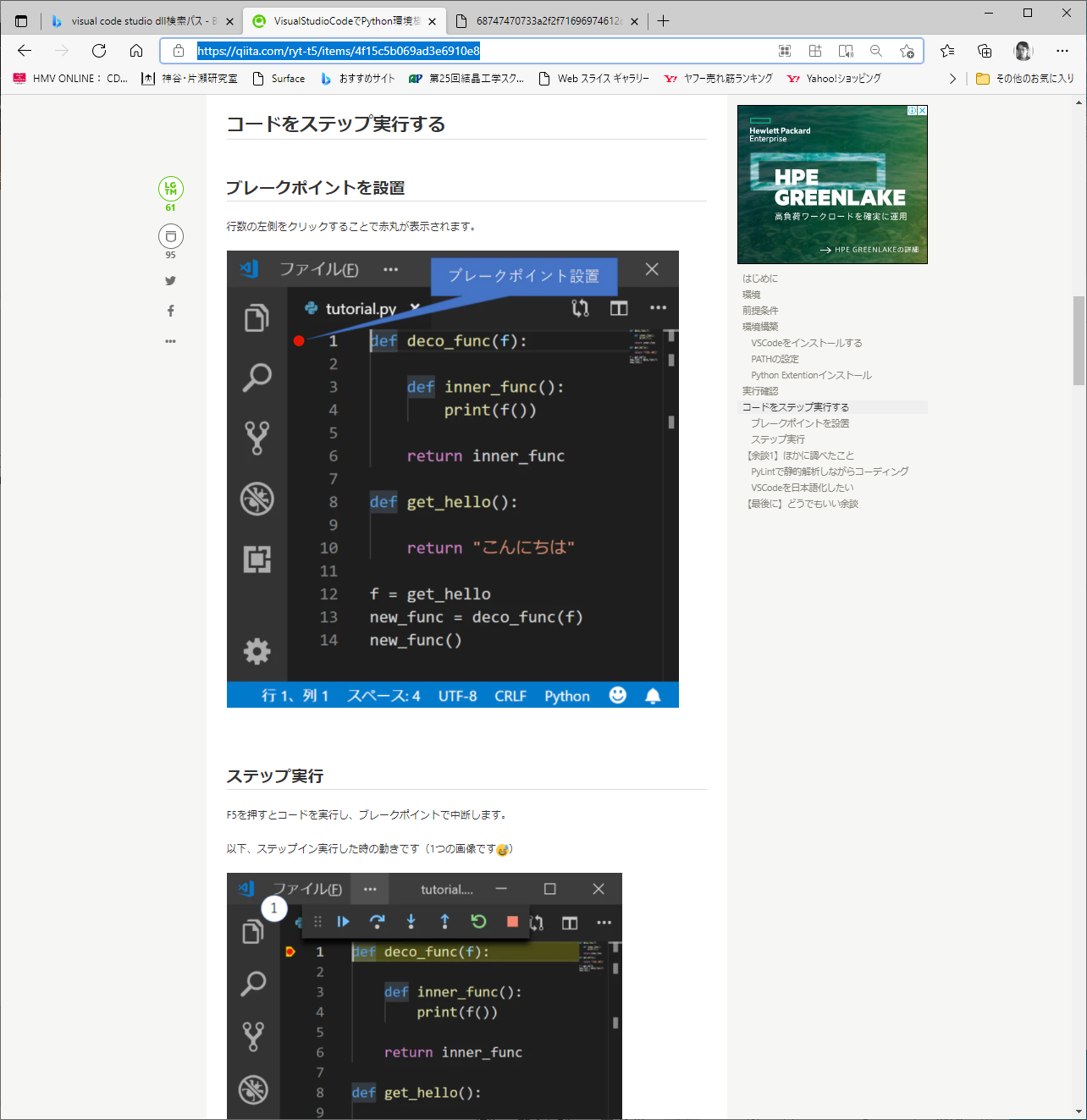 If needed: CSV module
3. Read a CSV file and click ‘Edit csv’
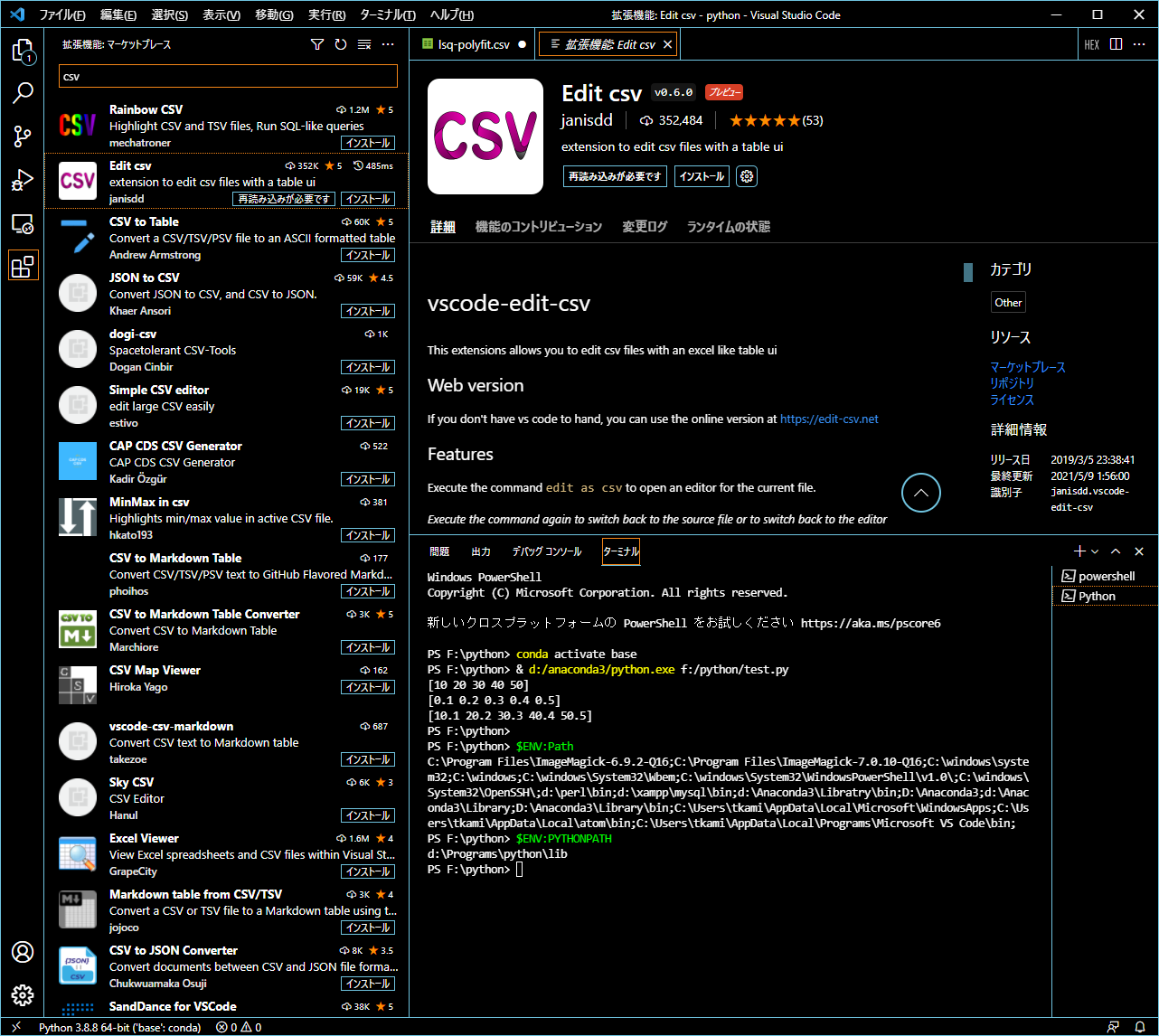 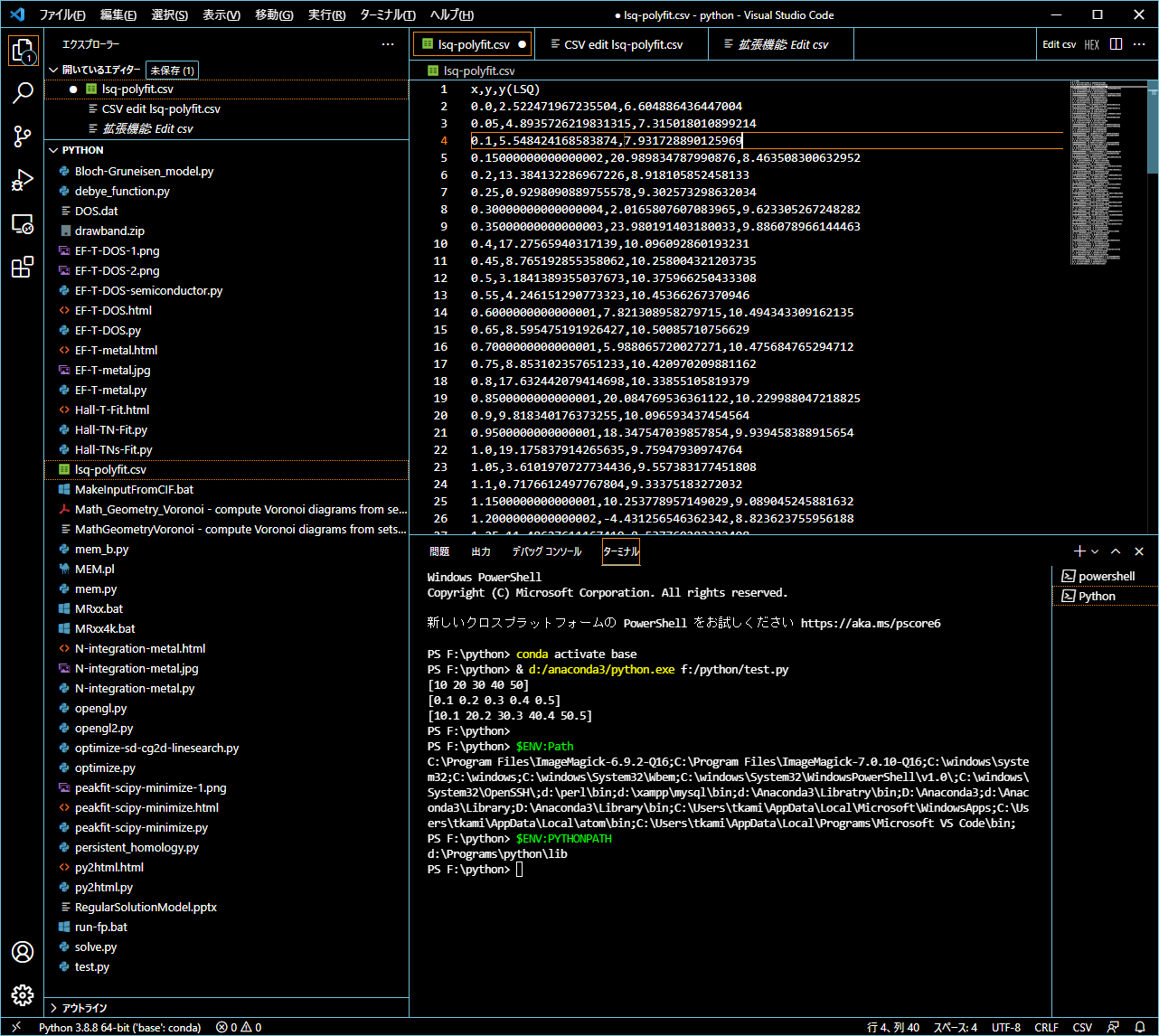 2. Click ‘Install’
f
1. Click the bottom ionon the left pane
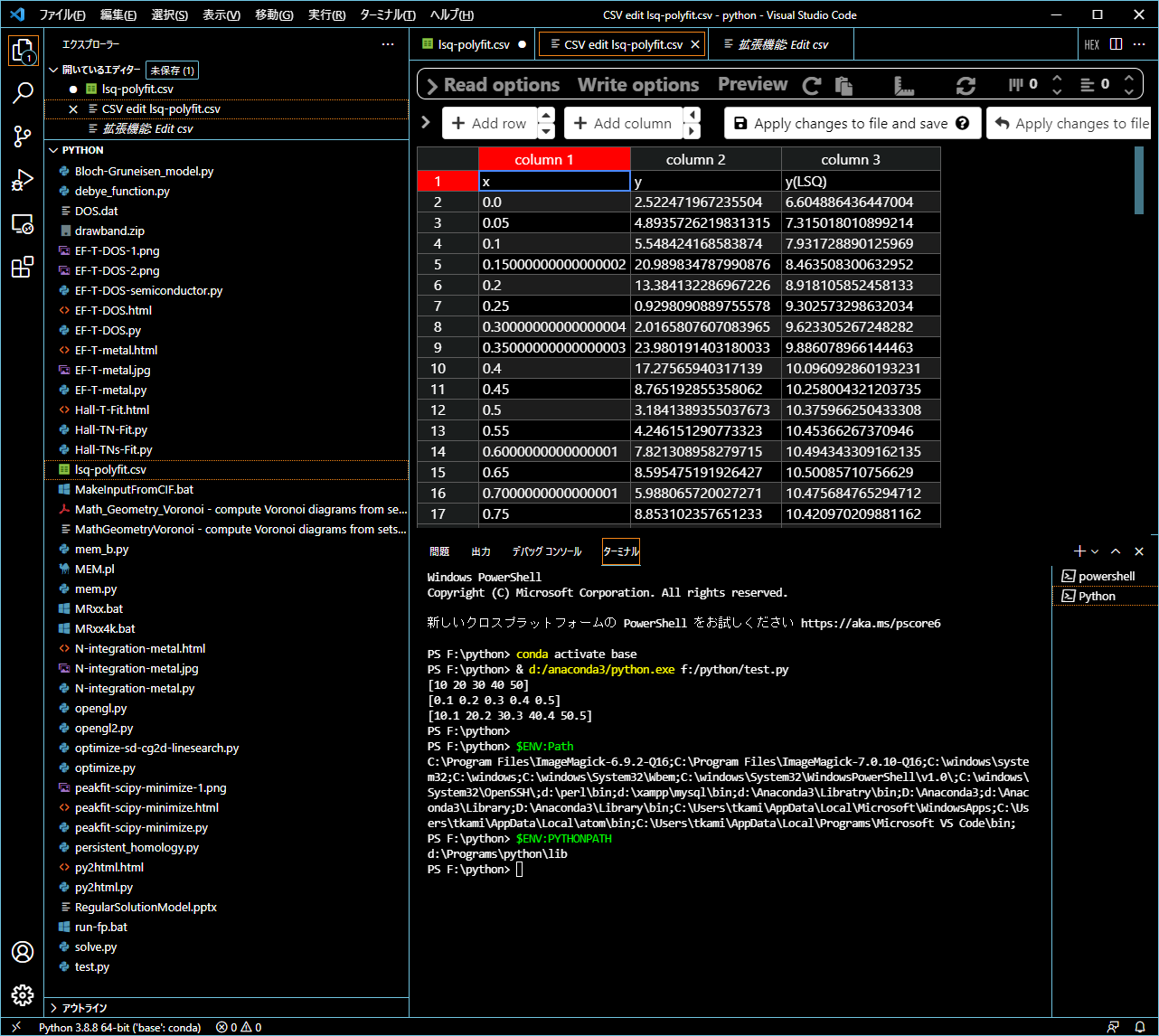 Appendix [Japanese]
環境変数の設定: 別の方法
環境変数を設定してから VSC (code.exe) を実行するバッチファイルを作る
注意: condaコマンドはバッチファイルなので、callコマンドで呼び出す必要がある

[ENV]はcondaの仮想環境名

vsc.bat: ここから

call conda activate [ENV]
code	

vsc.bat: ここまで
関係する環境変数
_CONDA_EXE                     d:/anaconda3\Scripts\conda.exe
_CONDA_ROOT                    d:/anaconda3
CONDA_DEFAULT_ENV              2.7
CONDA_EXE                      D:\anaconda3\Scripts\conda.exe
CONDA_PREFIX                   D:\anaconda3\envs\2.7
CONDA_PREFIX_1                 d:\anaconda3
CONDA_PROMPT_MODIFIER          (2.7)
CONDA_PYTHON_EXE               D:\anaconda3\python.exe
CONDA_SHLVL                    2
PYTHONPATH                     d:\Programs\python\lib

PATH: 仮想環境
D:\anaconda3\envs\2.7;
D:\anaconda3\envs\2.7\Library\mingw-w64\bin;
D:\anaconda3\envs\2.7\Library\usr\bin;
D:\anaconda3\envs\2.7\Library\bin;
D:\anaconda3\envs\2.7\Scripts;
D:\anaconda3\envs\2.7\bin;
D:\anaconda3\condabin;

PATH: Base仮想環境
D:\anaconda3\condabin;
D:\Anaconda3;
d:\Anaconda3\Library;
D:\Anaconda3\Library\bin;
便利な拡張機能: Bin (バイナリエディタ)
3. Read a binary file and click ‘HEX’
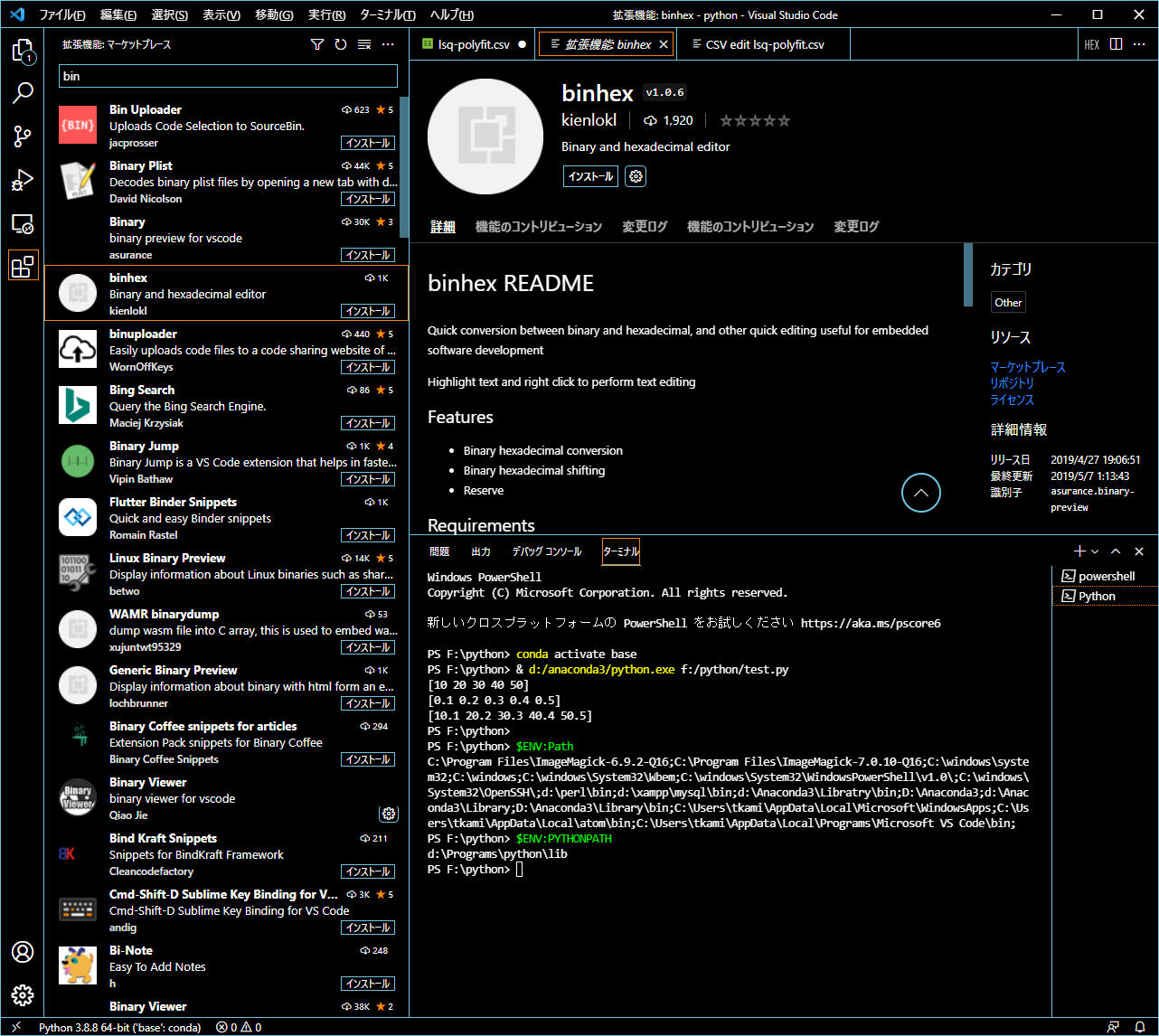 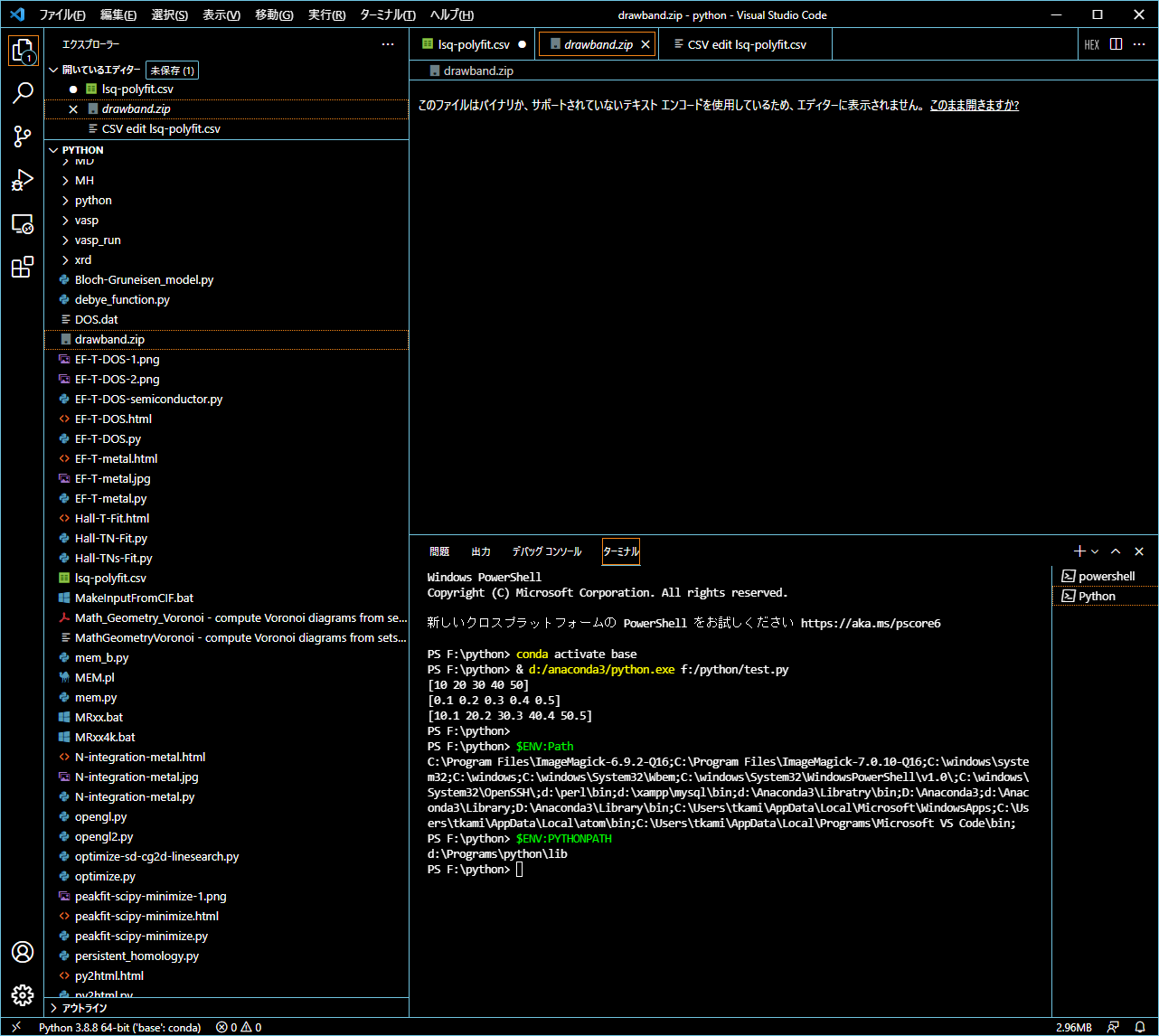 1. Click the bottom ionon the left pane
f
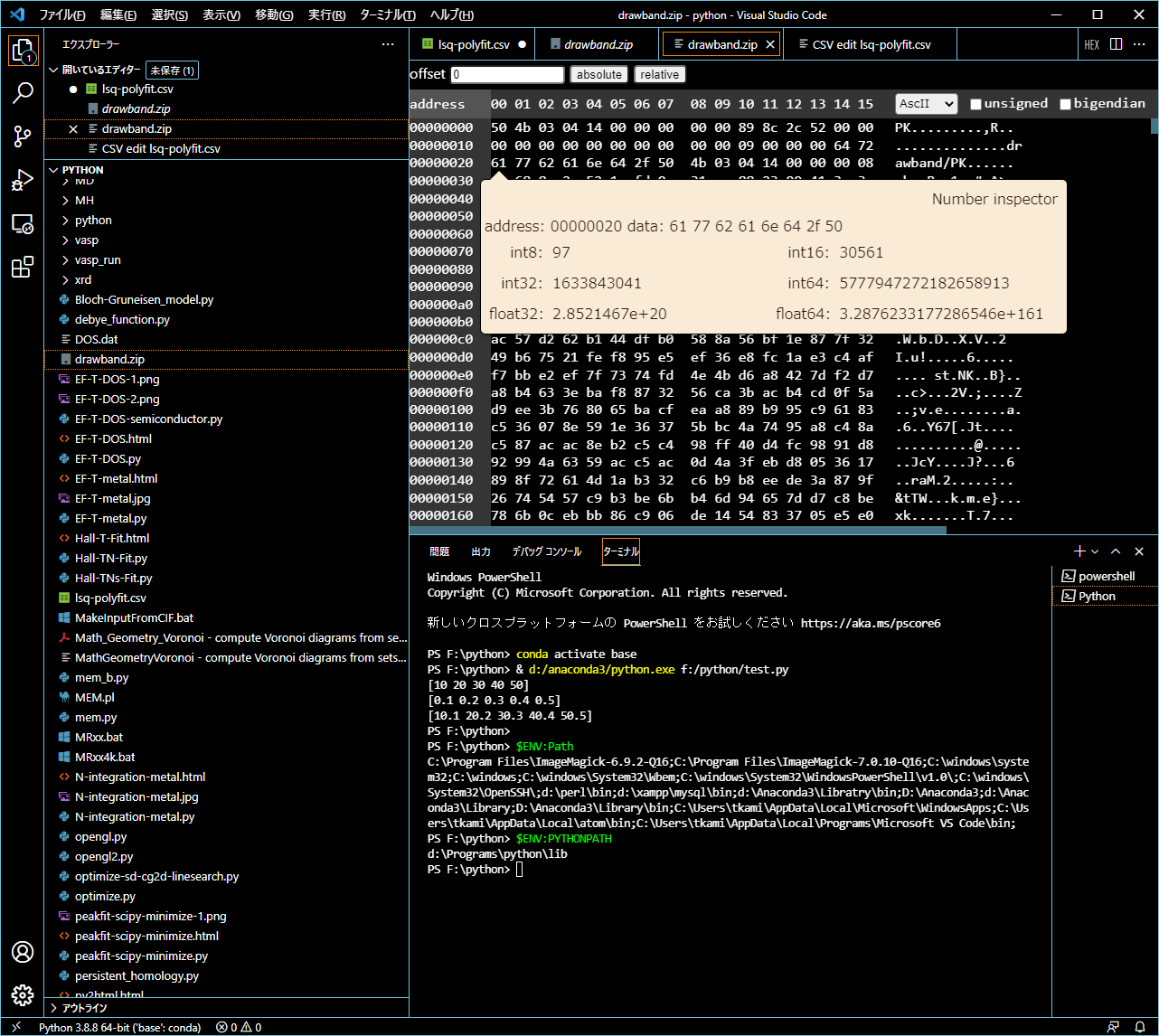 2. Click ‘Install’